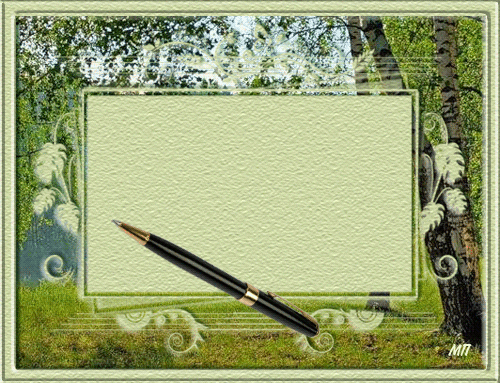 Развивающие игры
Найдите две одинаковые фигуры.
Чего больше на рисунке: треугольников или кружков?
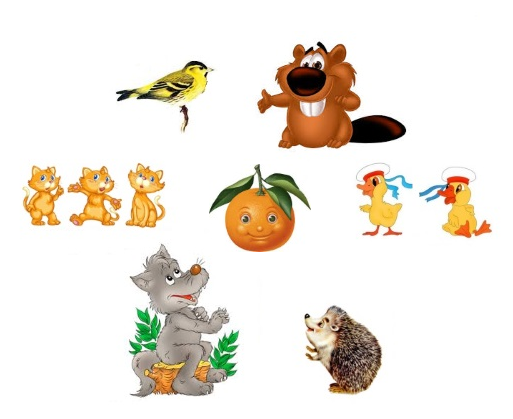 Мы делили апельсин, много нас, а он один.
 Эта долька для ежа.
 Эта долька для чижа.
 Эта долька для котят.
 Эта долька для утят.
 Эта долька для бобра, а для волка кожура!
 На рисунок посмотрите, сосчитайте, напишите: 
 Сколько животных получили дольки?
На ковриках дырки. Помогите подобрать заплатки.
Рассмотрите рисунки. Сколько отличий вы нашли?
Запишите первые буквы слов
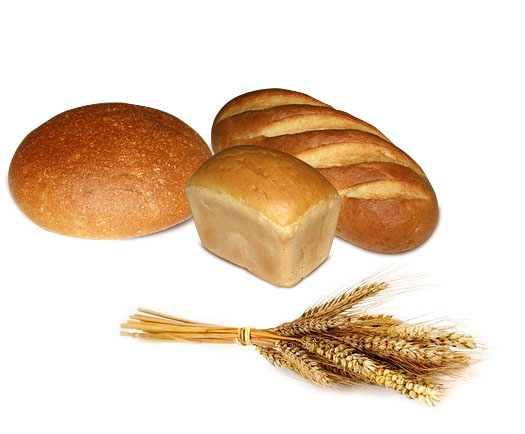 Вставьте слово в пословицу.    «Не одним _________ люди живы».
А) хлебом;
Б) мясом;
В) компьютером.
Найдите две одинаковые по смыслу пословицы.
А) Один за всех, все за одного.
Б) Без труда не выловишь и рыбку из пруда.
В) Одна пчела много меду не натаскает.
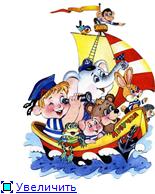 Можно ли принести воду в решете?
1) можно;
2) нельзя; 
3) можно, если ты волшебник.
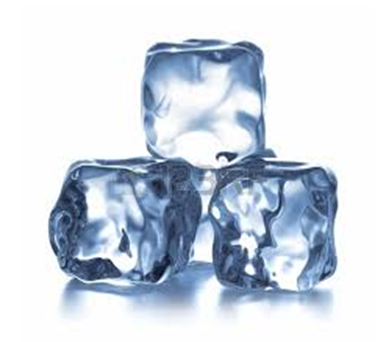 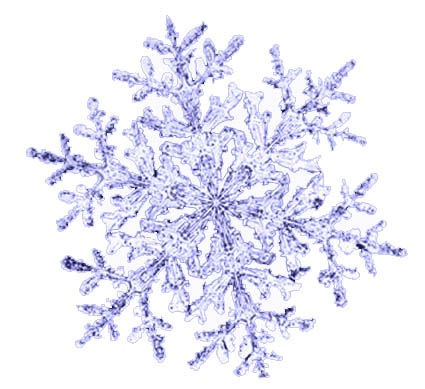 Назовите крупы, изображенные на картинке.
рис
геркулес
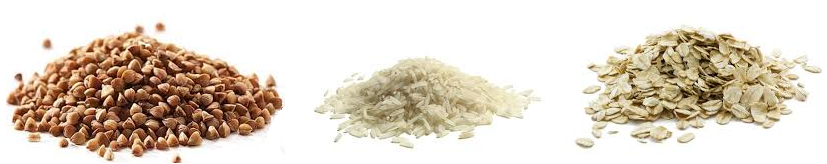 гречка
Соотнесите время суток и прием пищи.
Сколько отрезков на чертеже?
Назови номера фигур:а) четырехугольники;б) пятиугольники;в) квадраты.
Сумма трёх чётных чисел равна 12. Определите, какие это числа, если известно, что слагаемые не равны между собой.
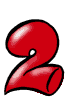 1) 1+5+6=12;
2) 2+4+6=12;
3) 4+4+4=12.
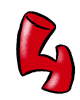 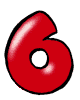 Какой корень пропущен в словах? -----ный, ------а, -----яной, ------ица.
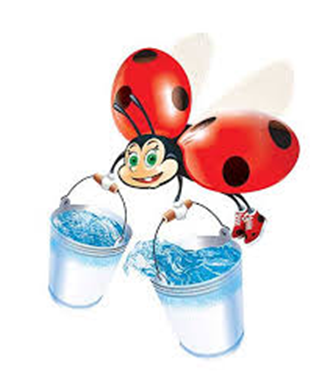 1) лес-;
2) вод-;
3) изб-.